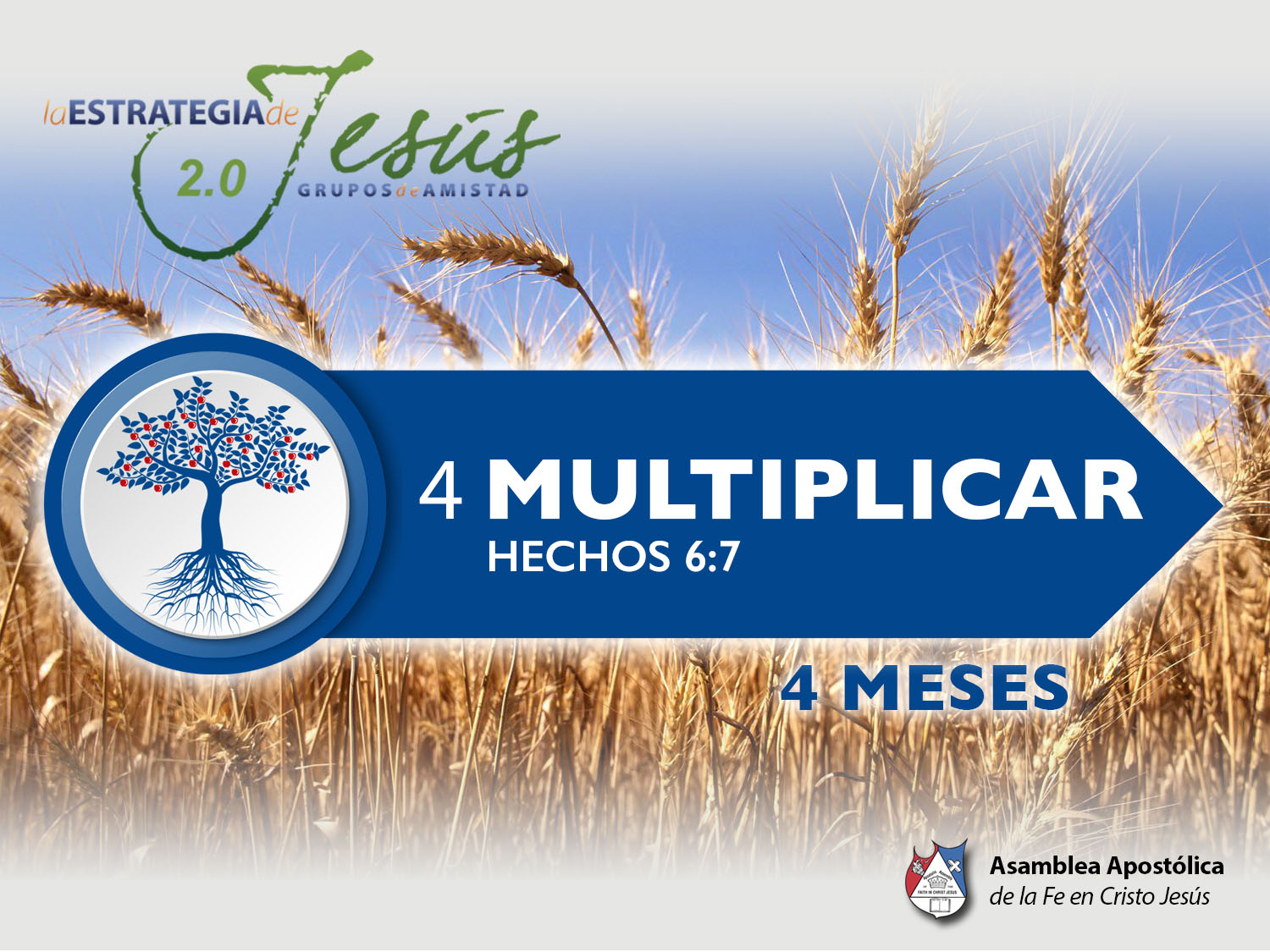 JESÚS Y LAS CASAS
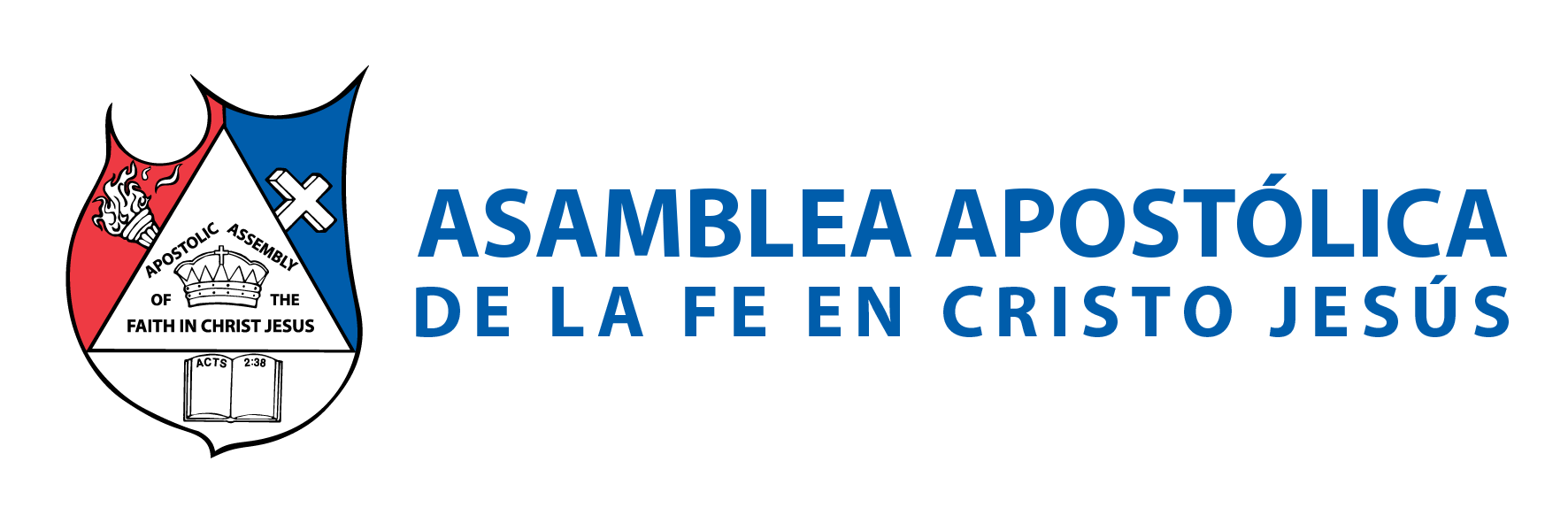 INTRODUCCIÓN 

Jesús saludó, visitó y ministró en las casas. 
Hay muchas citas bíblicas que exponen a Jesús en las casas.
 
Mateo 8:14. 
“Vino Jesús a CASA de Pedro, y vio a la suegra de éste postrada en cama, con fiebre”.
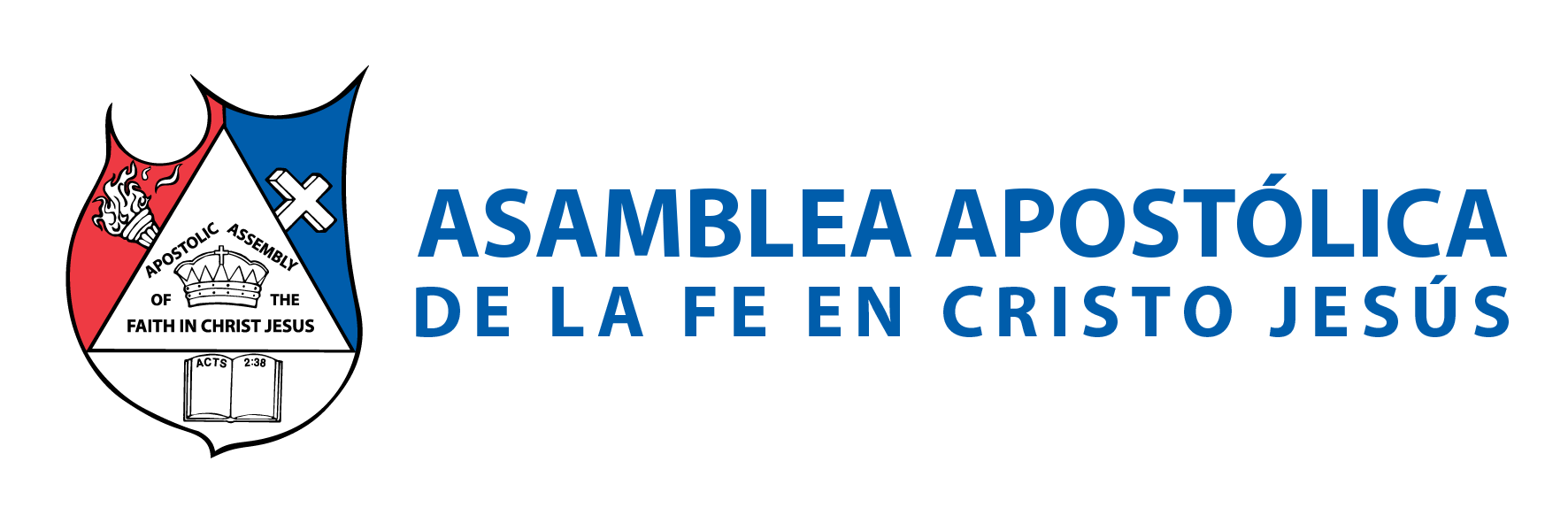 I.- JESÚS TOMA LA INICIATIVA DE CONOCER A LA GENTE
 
La gente tiene muchas ideas diferentes con 
respecto al ministerio de Jesús. 
Para cumplir su misión, Jesús extendió su gracia hacia personas que para otros; no se la merecían. 
2. Parecería que fue Zaqueo quien tomó la iniciativa aquí, pero fíjate cómo es que Jesús se le acerca.
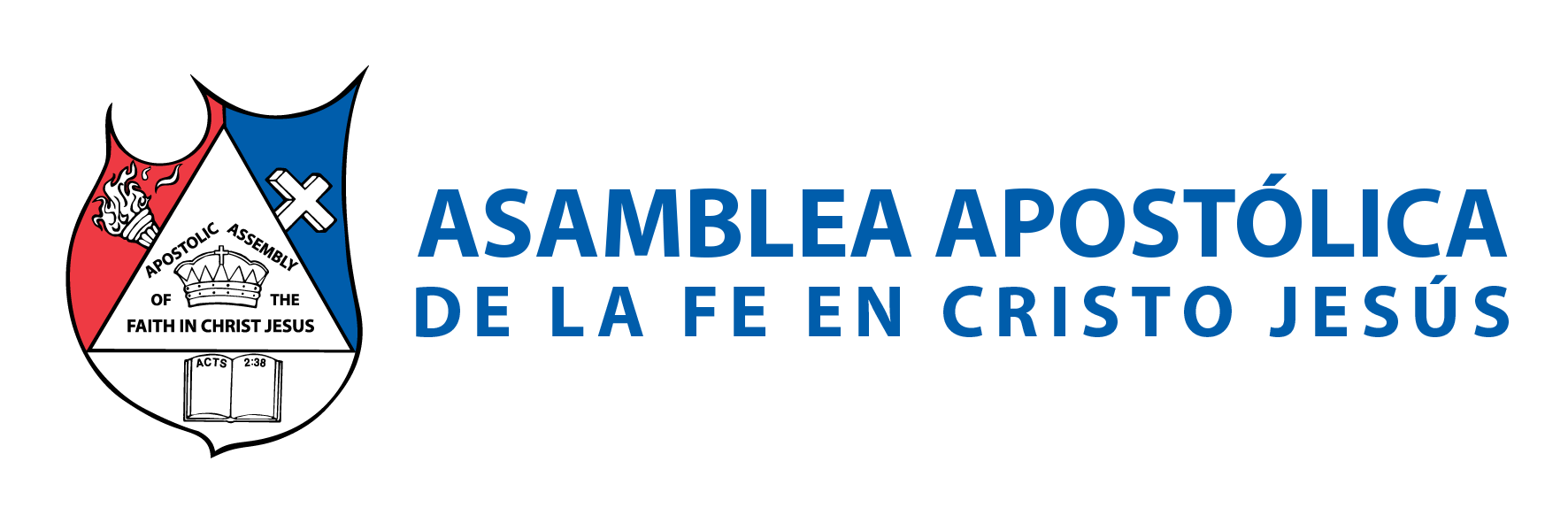 • Lucas 19:5 
“Cuando Jesús llegó a aquel lugar, mirando hacia arriba, le vio, y le dijo: Zaqueo, date prisa, desciende, porque hoy es necesario que pose yo en tu casa”. 

3. Zaqueo era una persona muy desagradable. Un colector de impuestos en los tiempos de Jesús, que usaban su poder para aprovecharse de otros.
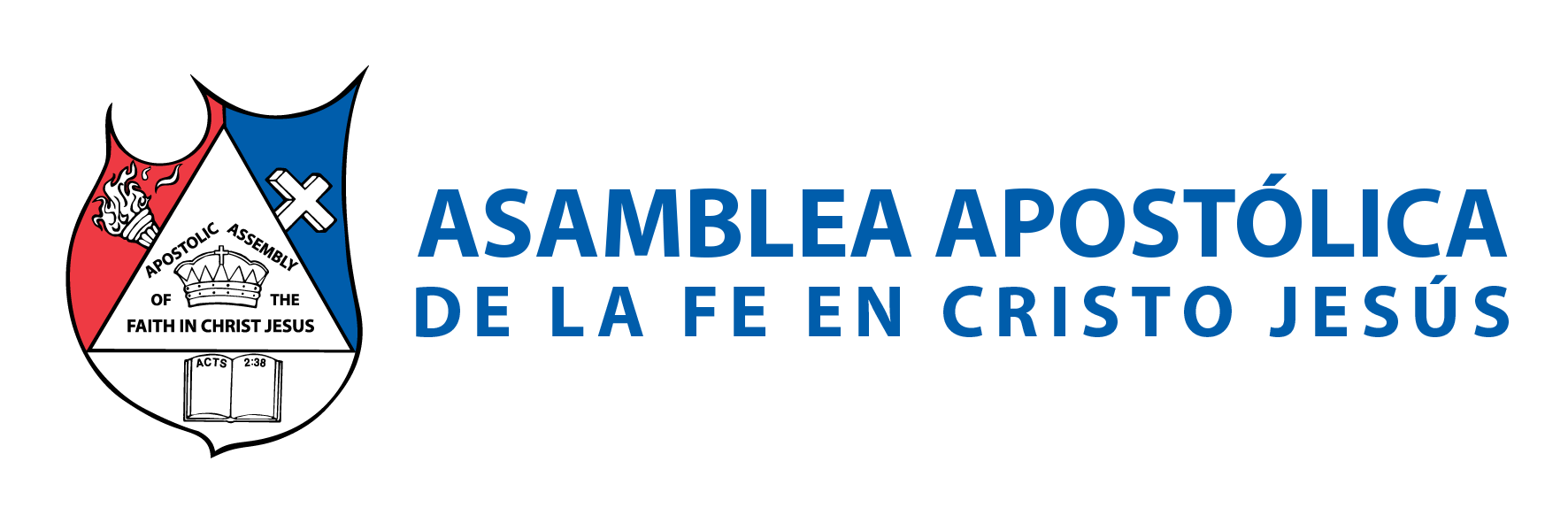 • Al igual que un jefe del crimen organizado hoy en día. En esa posición, Zaqueo se hizo rico con riquezas mal habidas. Jesús sabía que iba a estar allí sobre el árbol. Vio a Zaqueo y tomó la iniciativa, para encontrarse con él. 
4. Jesús es el que inicia la conversación. Lo podría haber pasado por alto, y encontrar a alguien más adecuado. Más, Jesús llamó a Zaqueo por nombre. Entró a la vida de Zaqueo Invitándose Él mismo como asistente a la casa de Zaqueo.
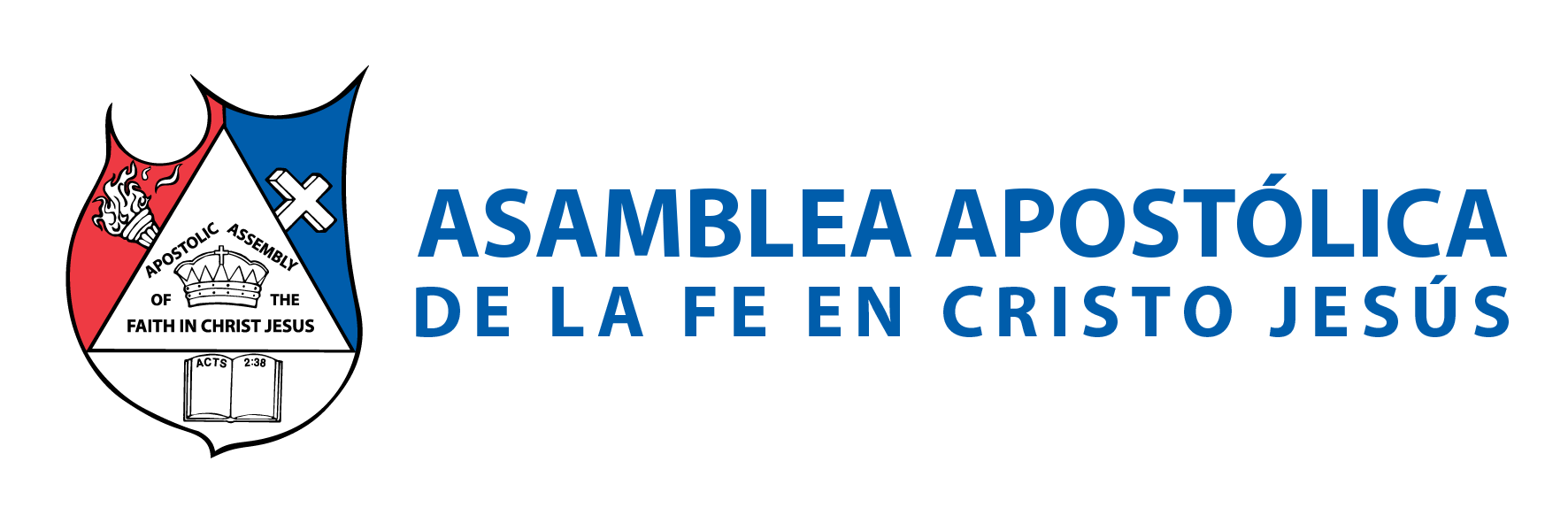 II.- JESÚS VE LO QUE LA GENTE PUEDE SER 
Muchos estaban molestos cuando Jesús se acercó a Zaqueo. 

• Lucas 19: 6-7.
 “Entonces él descendió aprisa, y le recibió gozoso. Al ver esto, todo murmuraban, diciendo que había entrado a posar con un hombre pecador”.
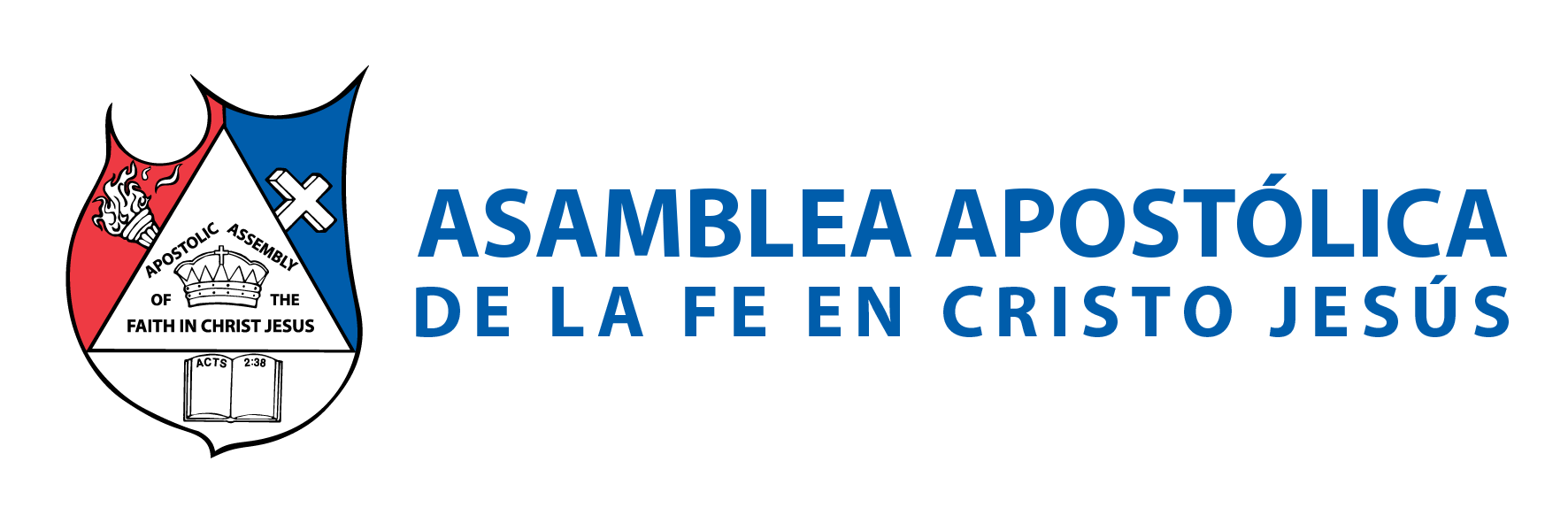 2. La gente catalogaba a Zaqueo como un “pecador de mala fama”, lo cual era cierto. Zaqueo era un hombre malo, quien se había enriquecido oprimiendo a éstas mismas personas. 

3. Jesús sabía muy bien quién era Zaqueo, pero no lo vio en esos términos. 
Él vio más allá del pasado de Zaqueo y de su pecado, para ver a Zaqueo como un potencial; como “verdadero hijo de Abraham”.
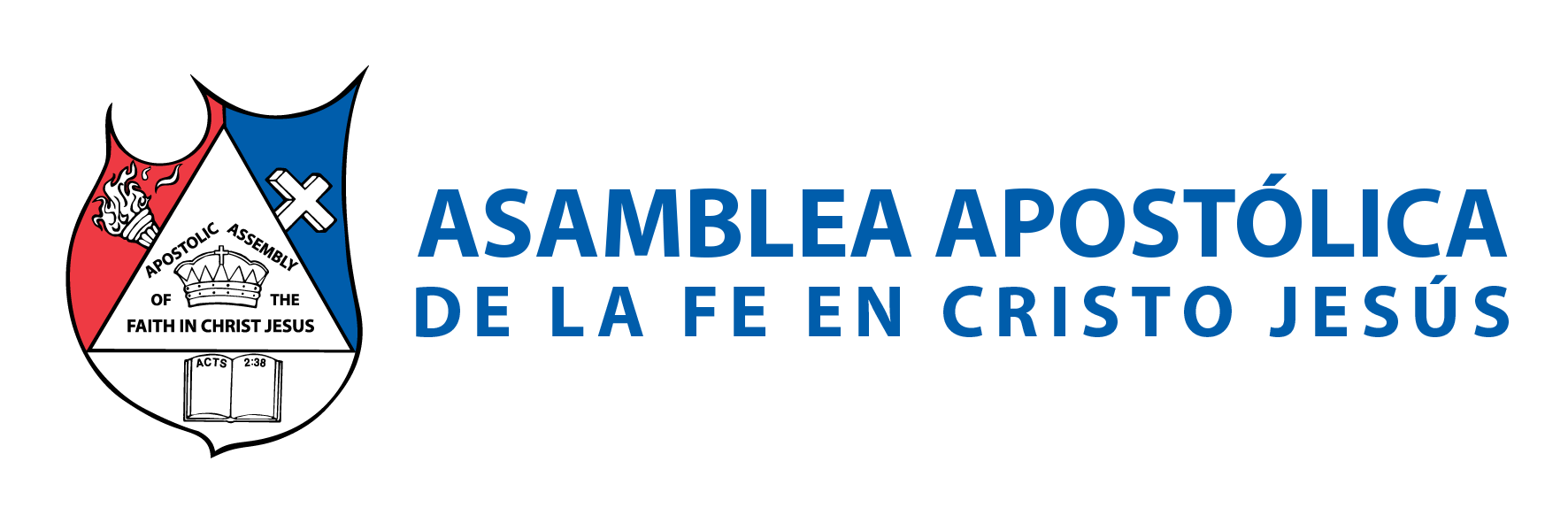 4. Lo vio no sólo como un descendiente del linaje de Abraham (como eran todos los Judíos), sino como alguien que podría estar en una relación con Dios.
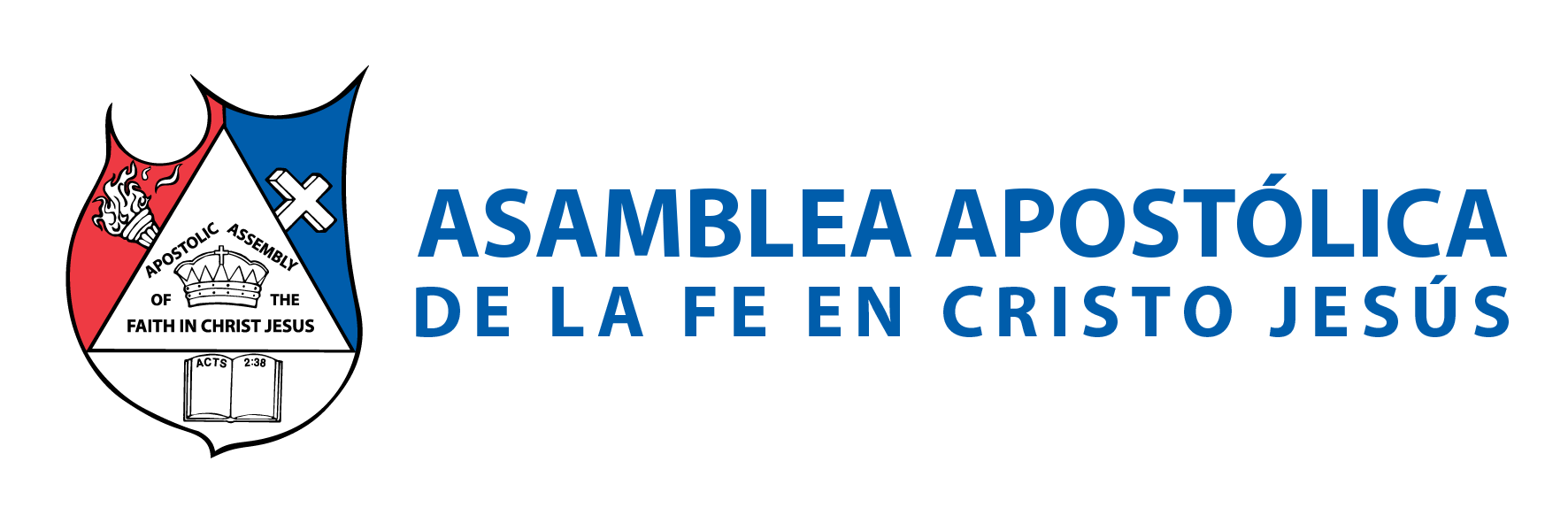 • Gálatas 3:25-29: 
“Pero venida la fe, ya no estamos bajo ayo, pues todos sois hijos de Dios por la fe en Cristo Jesús; porque todos los que habéis sido bautizados en Cristo, de Cristo estáis revestidos. Ya no hay judío ni griego; no hay esclavo ni libre; no hay varón ni mujer; porque todos vosotros sois uno en Cristo Jesús. Y si vosotros sois de Cristo, ciertamente linaje de Abraham sois, y herederos según la promesa”.
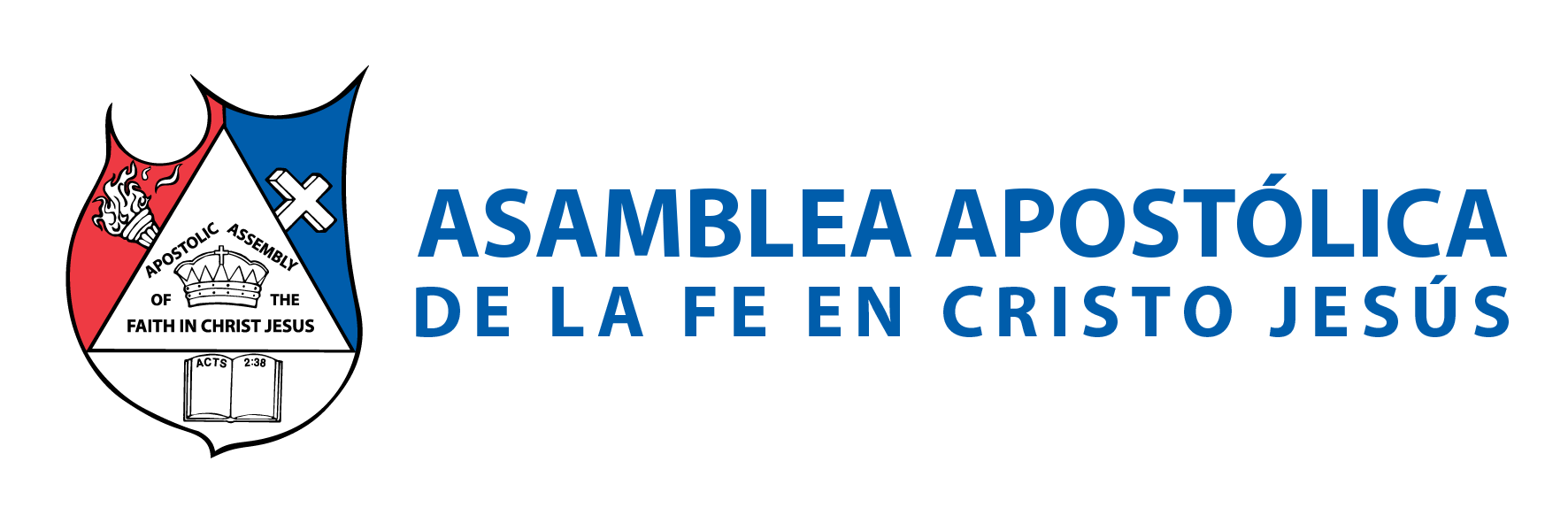 5. ¿Cómo ves a la gente? ¿Cómo te ves a ti mismo? Jesús no rechaza a la gente, incluso si son pecadores reconocidos “de mala fama”. 

¿Puedes darte cuenta, que tu vida no tiene que ser definida por tu pasado?
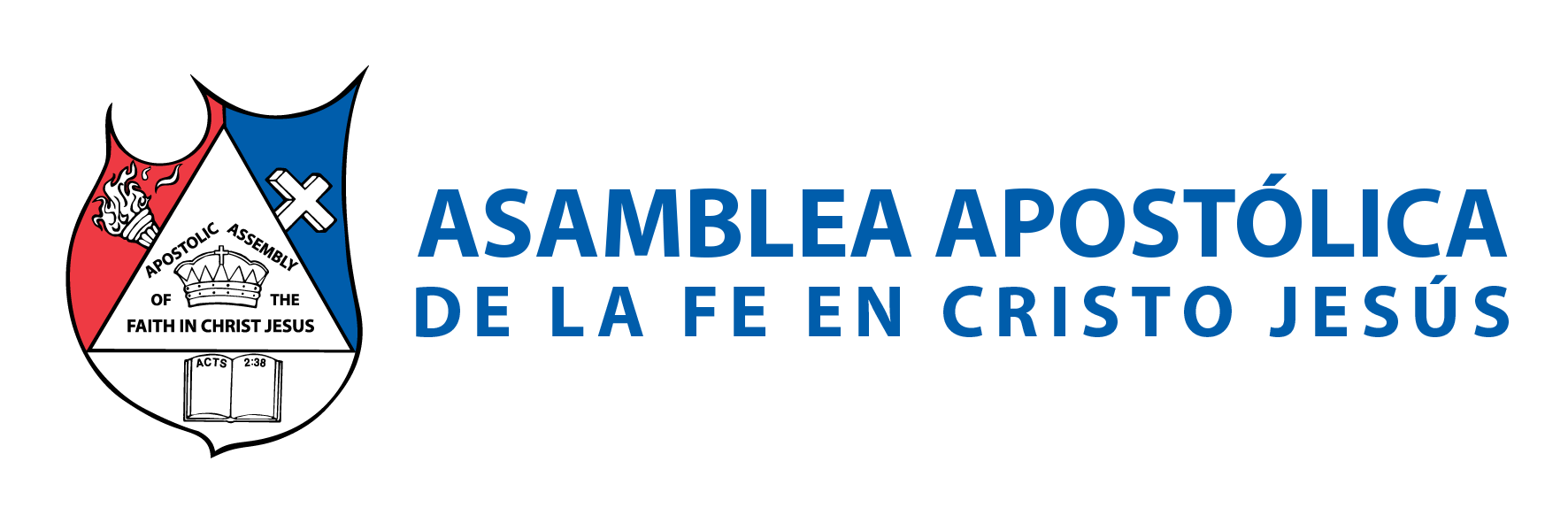 III.- JESÚS TRANSFORMA LAS VIDAS DE LAS PERSONAS 

Esta historia es condensada para llegar al 
punto principal: la identidad y la misión de Jesús. 
No se sabe todo lo que Jesús y Zaqueo hablaron ni por cuánto tiempo.
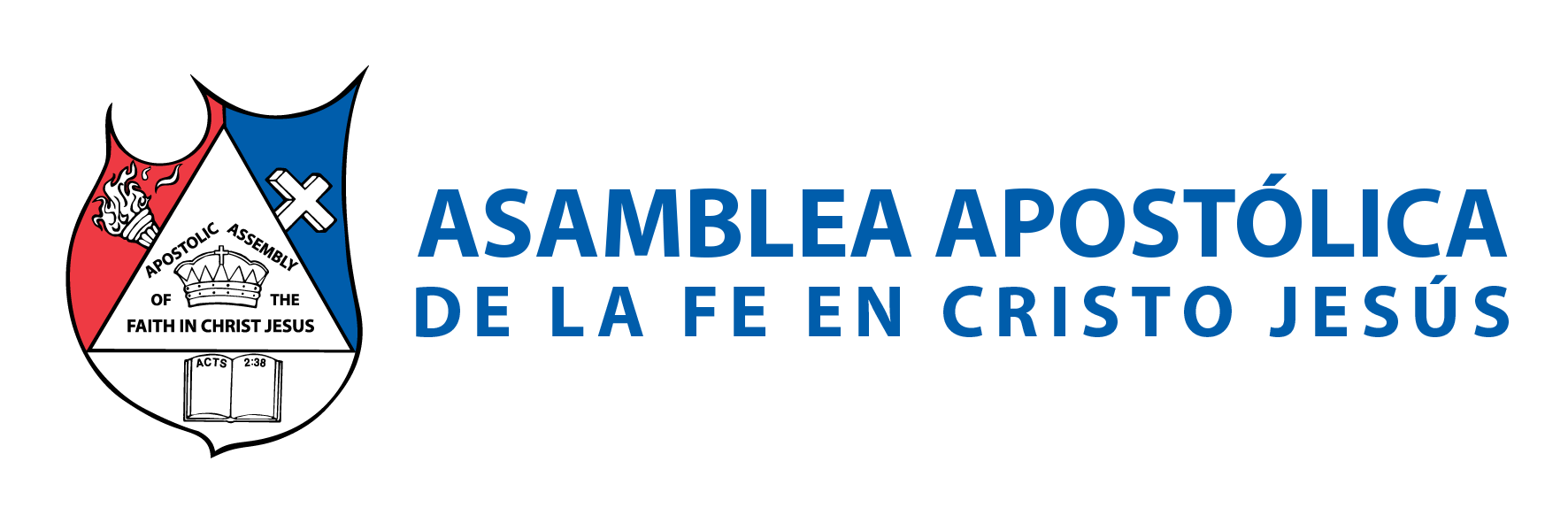 • Lucas 19:8,9: 
“Entonces Zaqueo, puesto en pie, dijo al Señor: He aquí, Señor, la mitad de mis bienes doy a los pobres; y si en algo he defraudado a alguno, se lo devuelvo cuadruplicado. 
Jesús le dijo: Hoy ha venido la salvación a esta casa; por cuanto él también es hijo de Abraham”.
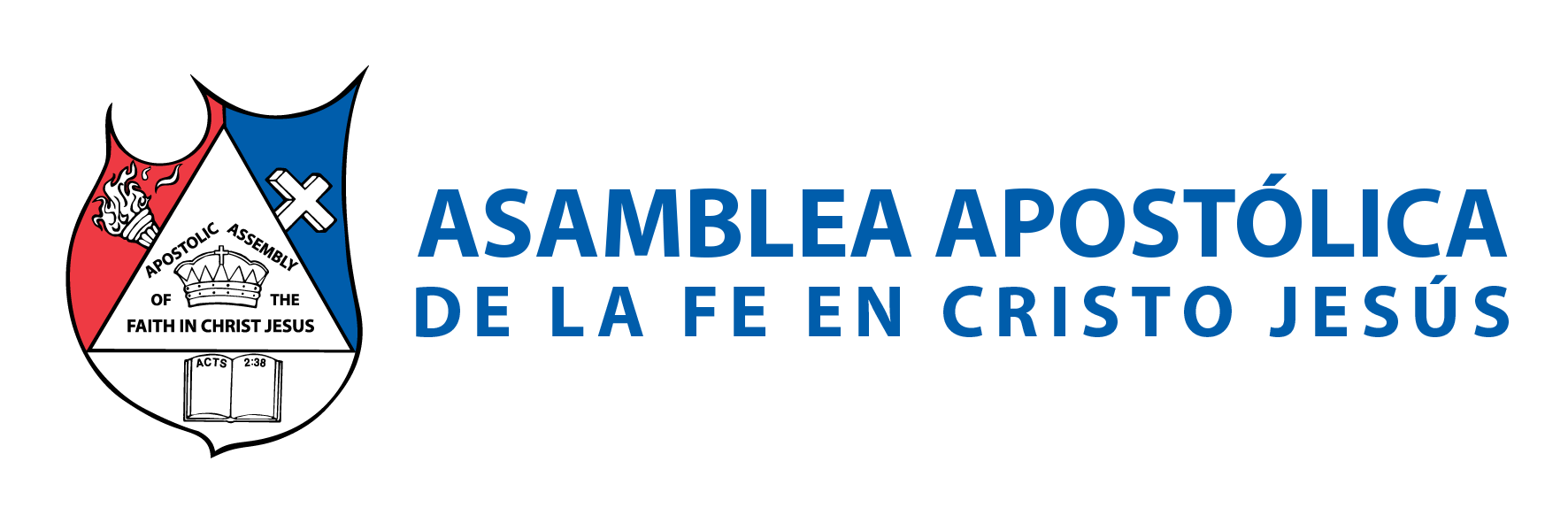 2. Cualquier otra cosa que haya sido dicha entre ellos, al final Jesús declaró:
 “La salvación ha venido hoy a esta casa”. 

Zaqueo entró en relación con Dios. 

Eso significa que su pasado fue perdonado, y comenzó una vida nueva. Bíblicamente sabemos que esto sucede por pura gracia de Dios.
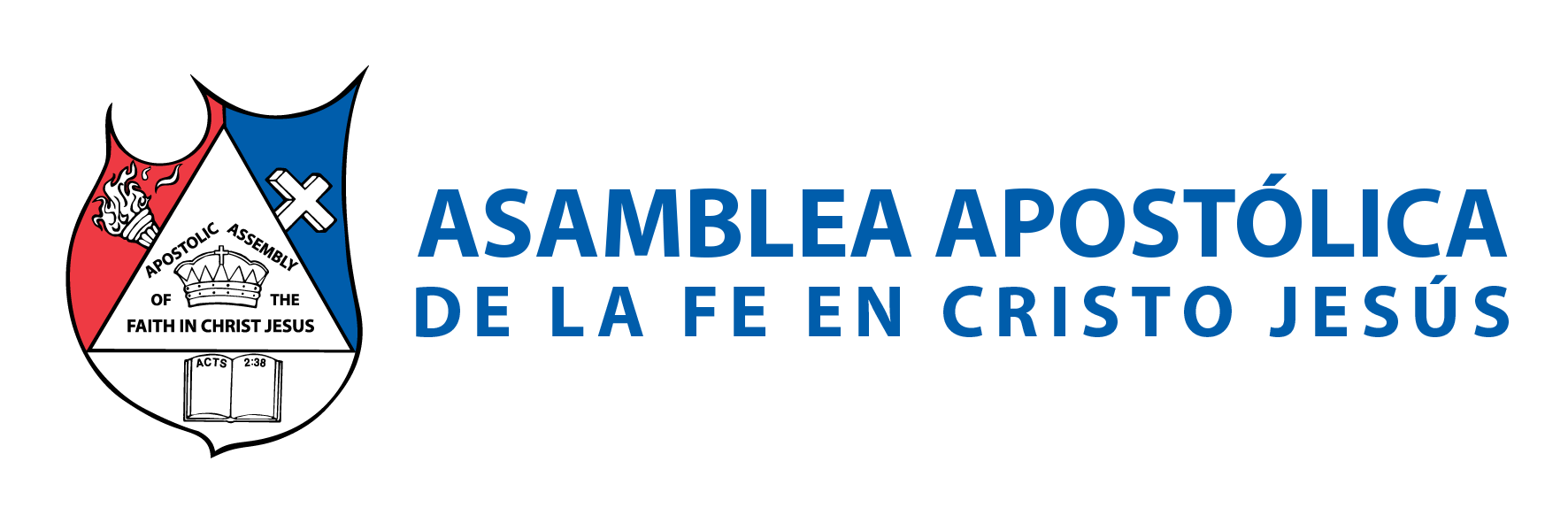 • Efesios 2:8-10: 
“Porque por gracia sois salvos por medio de la fe; y esto no de vosotros, pues es don de Dios; no por obras, para que nadie se gloríe. Porque somos hechura suya, creados en Cristo Jesús para buenas obras, las cuales Dios preparó de antemano para que anduviésemos en ellas”.
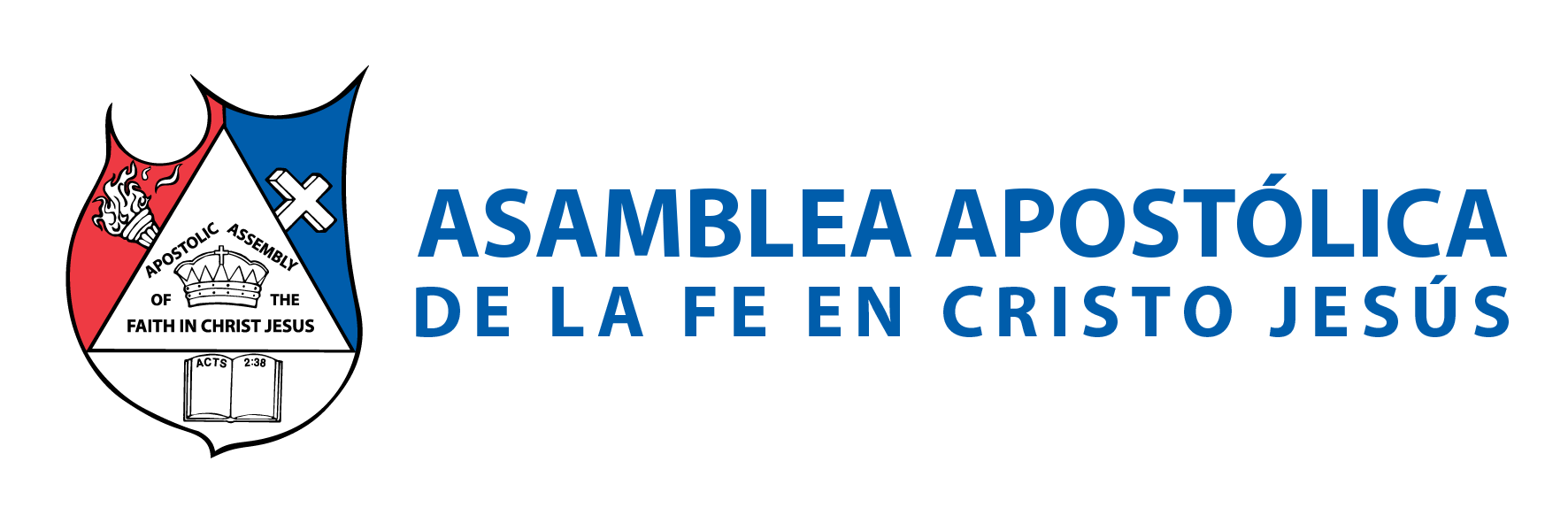 3. Él regaló la mitad de su riqueza y restituyó cuatro veces más, a las personas que había hecho fraude. Esto demuestra la profundidad de su transformación. 
Era evidente que estaba arrepentido, por los errores que había cometido. Estaba dispuesto a hacer las cosas bien de una manera dolorosa para él. 
Fue una decisión alegre, no por coerción sino por puro deber.
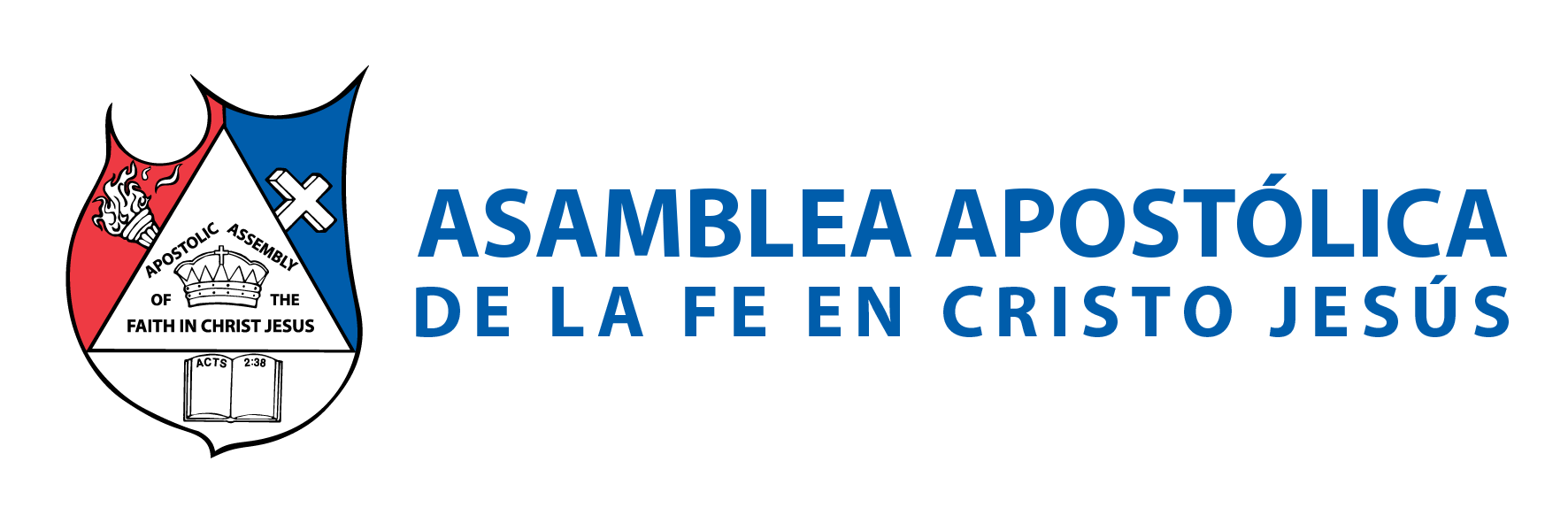 4. A veces la gracia es malentendida, como una invitación a pecar. Pero verdaderamente, lo que produce es una vida transformada. Es más, las acciones de Zaqueo; fueron más allá de lo que la ley del Antiguo Testamento requería. 
• Levítico 6:2-5, habla de la riqueza adquirida por la mentira, robo u opresión. La ley del AT requería que el culpable devolviera lo que tomó y le añadiera el 20%. 
• Bajo el poderoso impulso de la gracia, Zaqueo fue mucho más allá y dio el 400%.
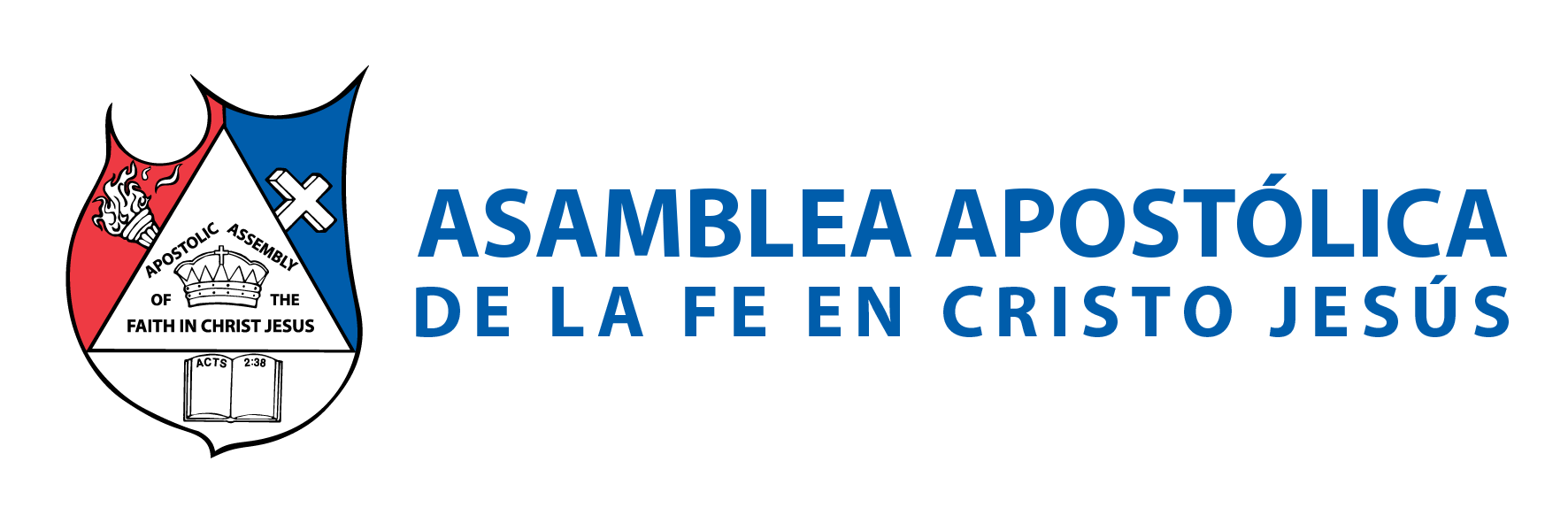 IV.- JESÚS VINO A CONECTAR A LA GENTE CON DIOS 
• Lucas 19:10: “Pues el Hijo del Hombre vino a buscar y a salvar lo que se había perdido”. 
1. El “Hijo del Hombre”, es un título que Jesús empleaba para hablar de sí mismo. “Buscar” significa tomar la iniciativa. “Salvar al perdido”, se refiere a la habilidad de Jesús de ver el potencial de la gente; y de lo que pueden ser al estar en relación con Dios.
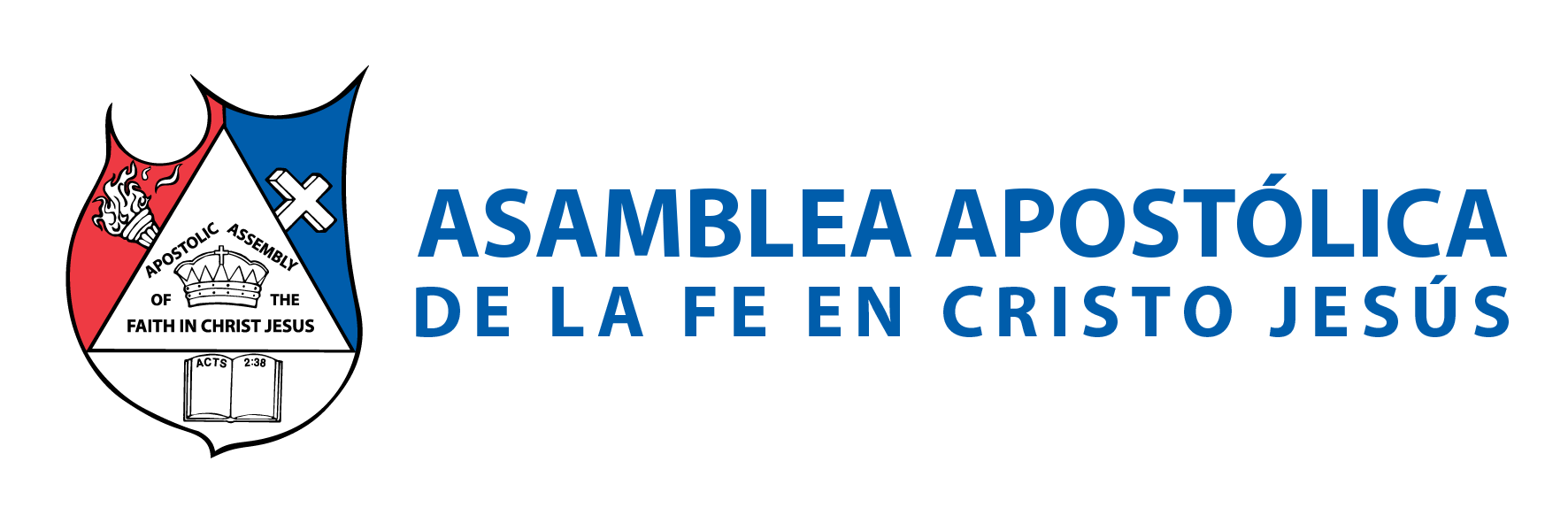 2. Claro que esto asume que la gente está “perdida” – lejos de Dios y viviendo para sí mismos – al igual que Zaqueo. Asume que la gente necesita ser “salvada”, que está en peligro y necesita ser rescatada. 
3. Así como Cristo, necesitamos ver el potencial en las personas que llegan; y creer que de ser pecadores, pueden convertirse en personas salvadas. 
Que de ser visitas, pueden llegar a ser líderes.
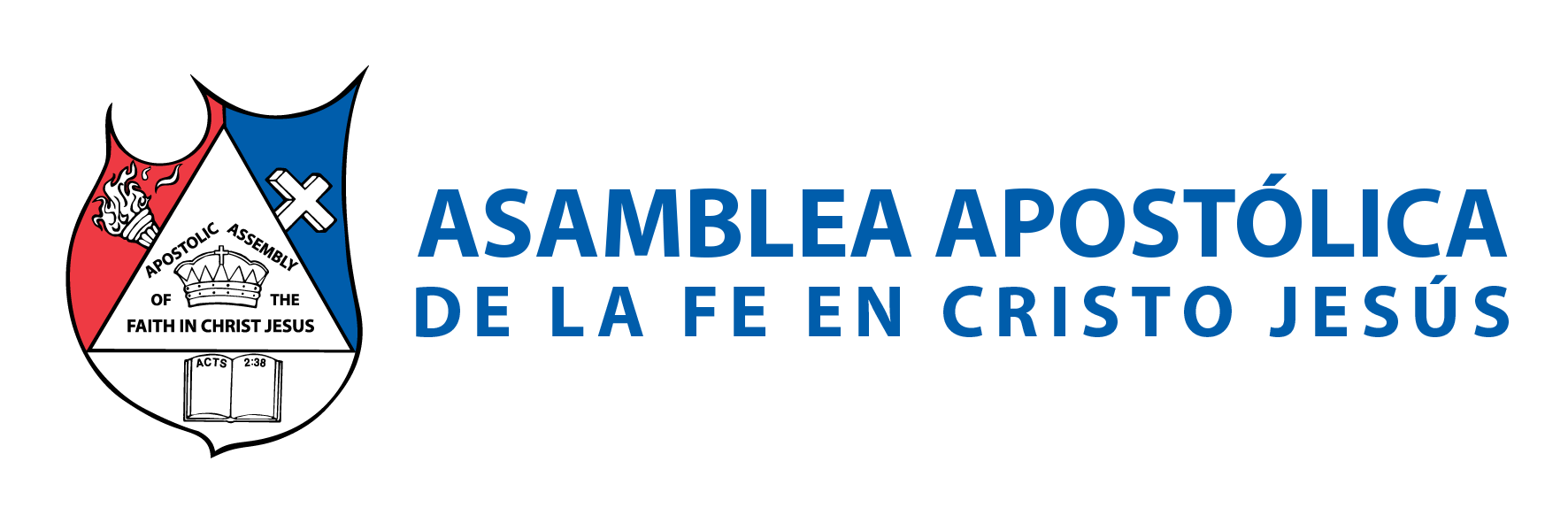 CONCLUSIÓN 
La Estrategia de Jesús debe su nombre, a que fue Jesús quien estableció la forma de trabajo; para enviar a sus apóstoles y a la iglesia, a las casas. 
Lucas 10:1,2: “Después de estas cosas, designó el Señor también a otros setenta, a quienes envió de dos en dos delante de él a toda ciudad y lugar adonde él había de ir. Y les decía: La mies a la verdad es mucha, mas los obreros pocos; por tanto, rogad al Señor de la mies que envíe obreros a su mies”. 
                                                    Lucas 10:5.  Lucas 10:7.
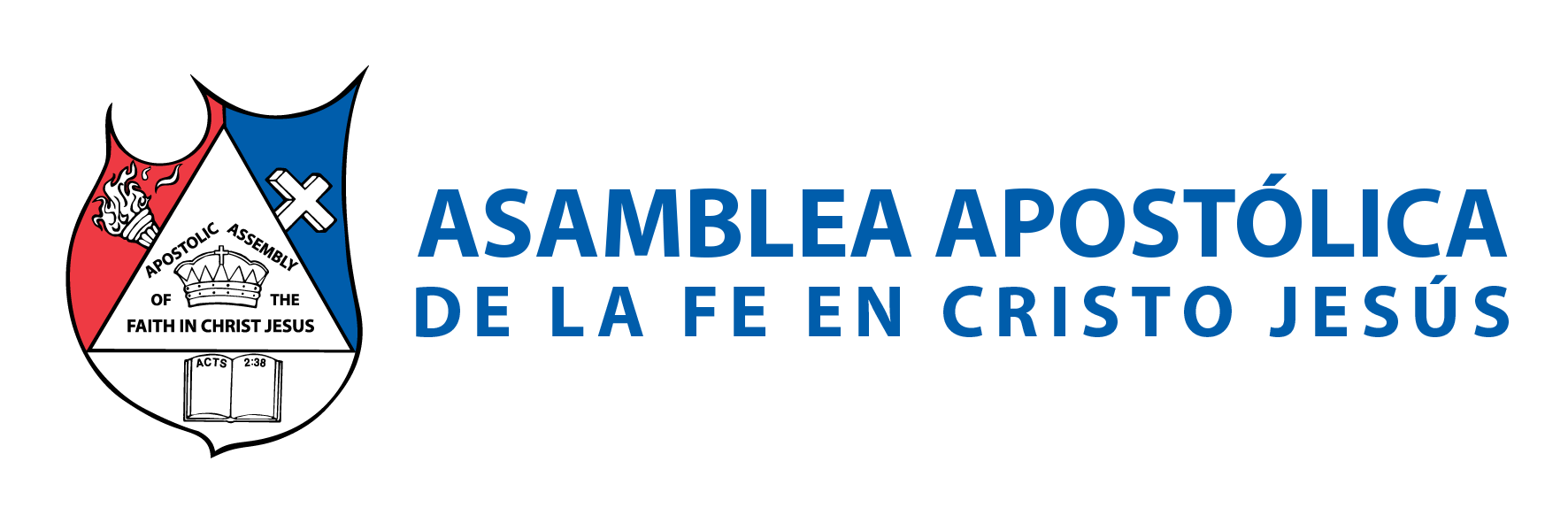